Наша группа «Непоседы» заботится об охране природы
В данной презентации представлены фотографии из различных областей деятельности  группы
Мы убираем опавшие листья на своём участке
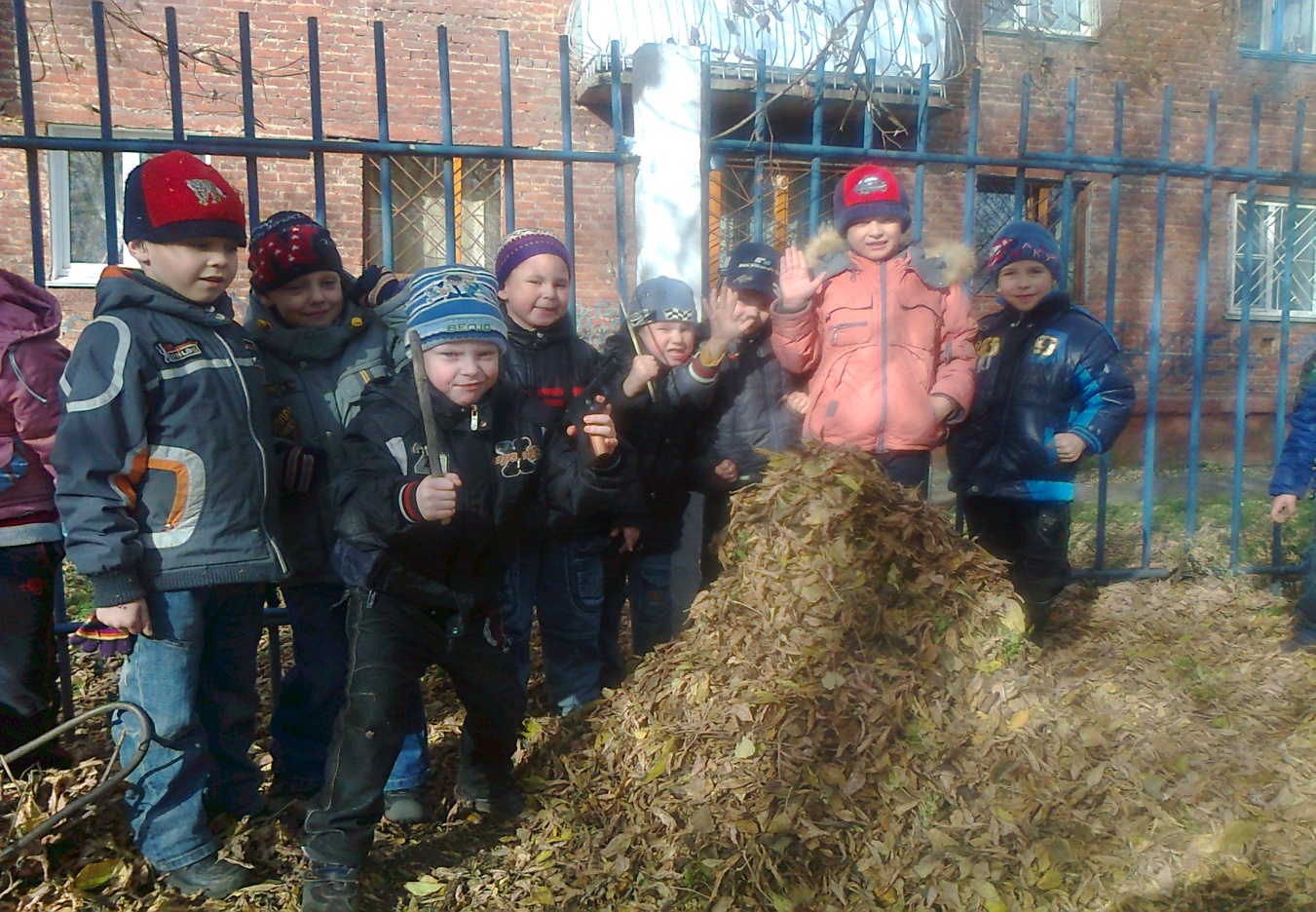 Когда убирали клумбы, то из завядших цветов мы сделали красивые композиции
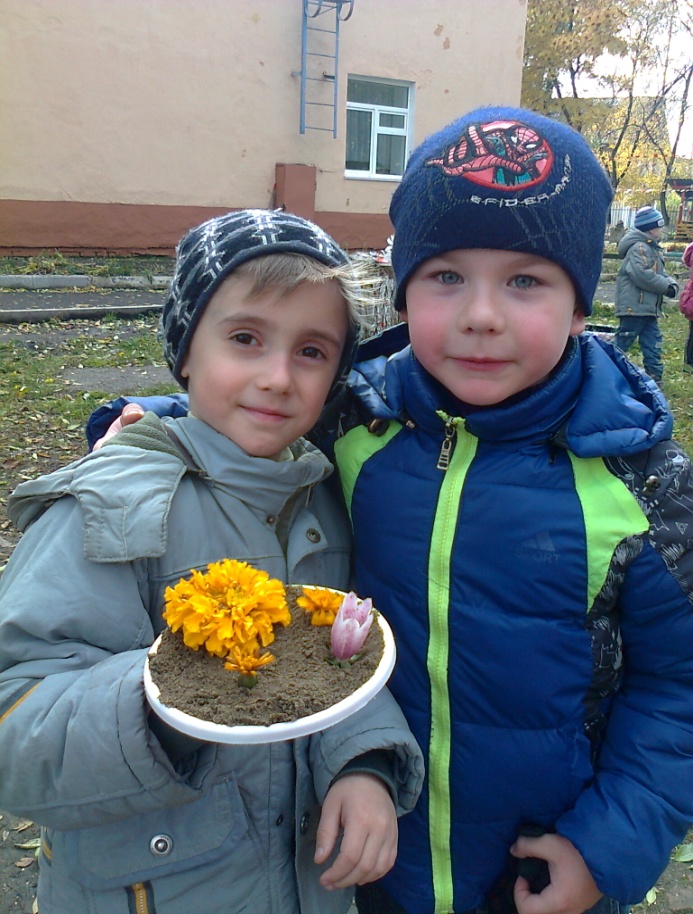 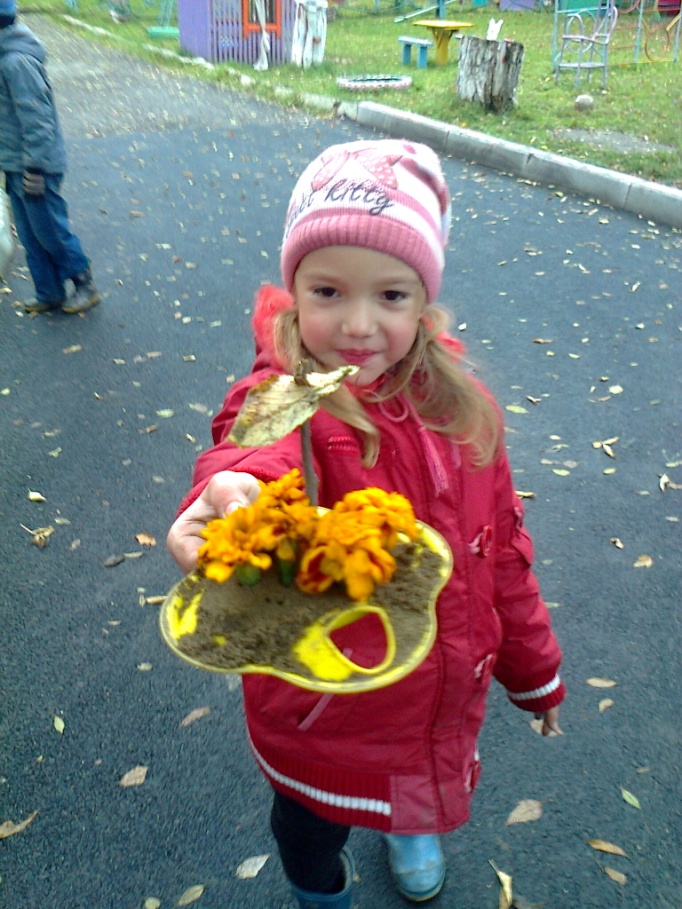 Мы хотим, чтобы  люди видели как красива природа и делаем поделки из листьев и цветов
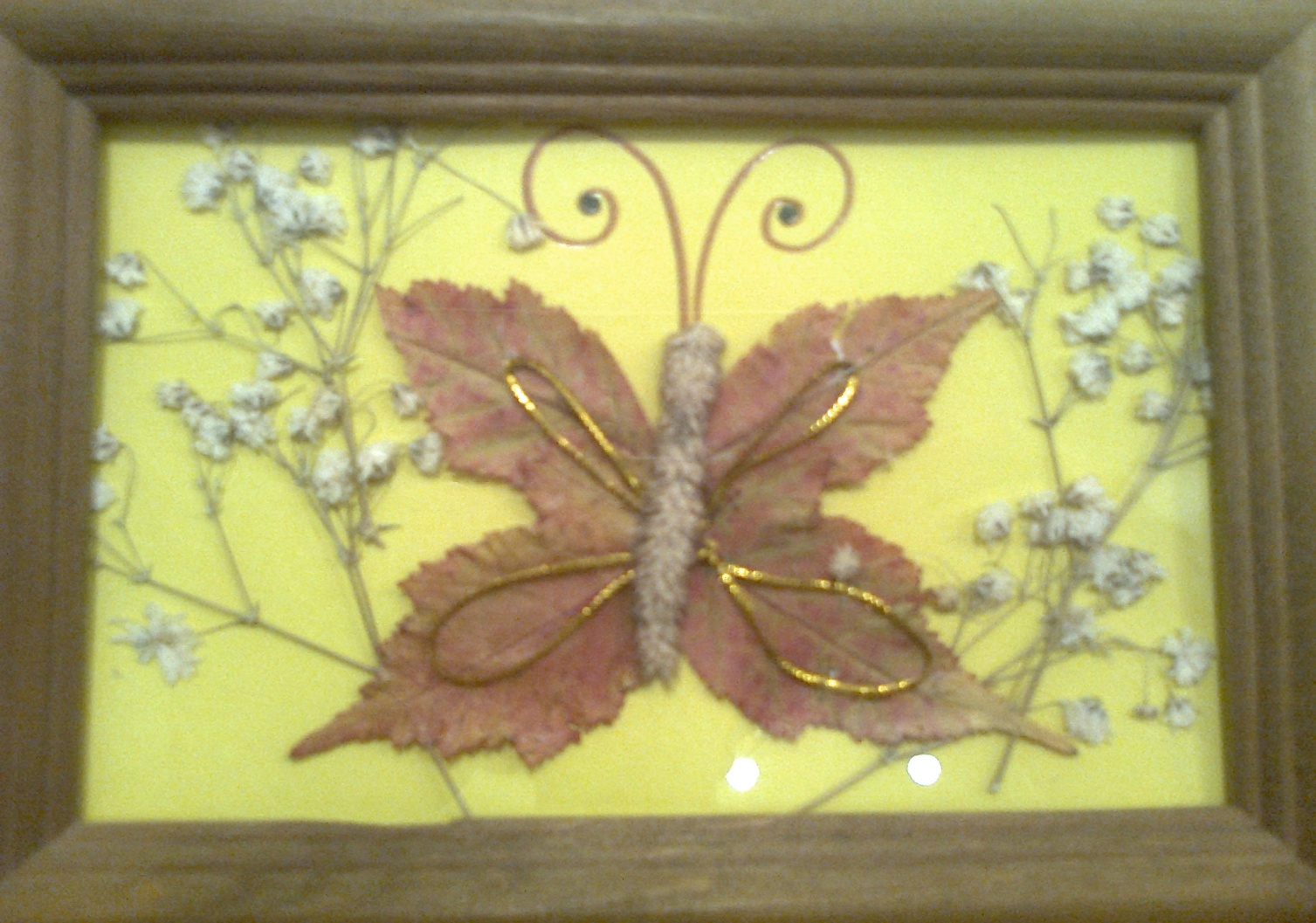 А так же вместе с родителями  сделали  весёлые поделки из овощей  на праздник «Осенины»
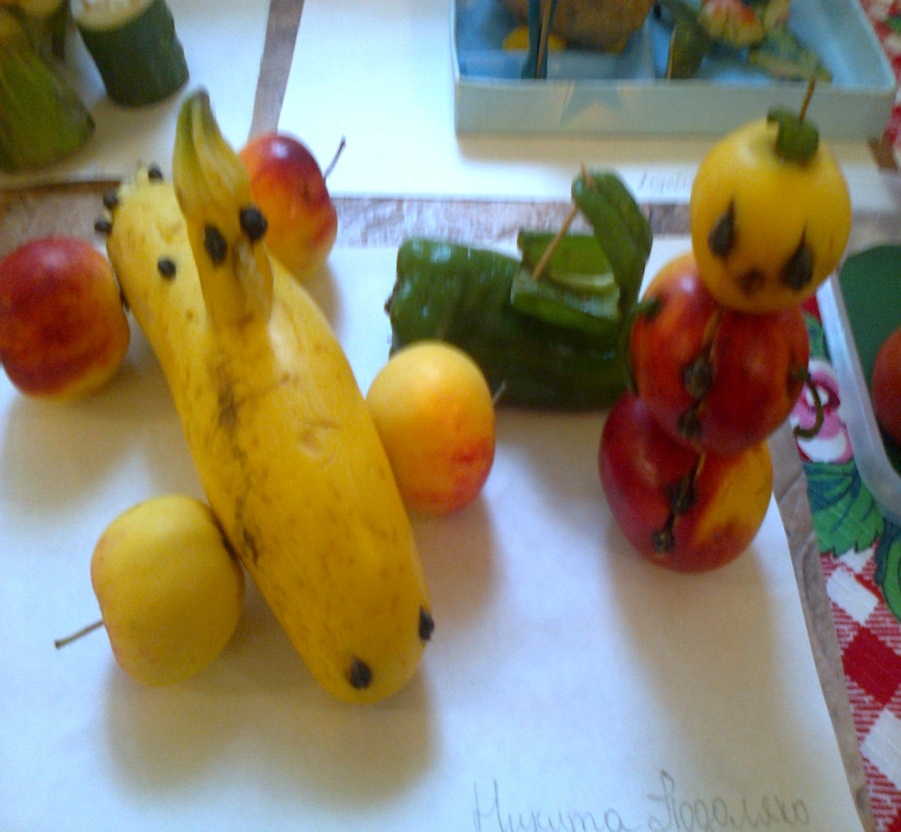 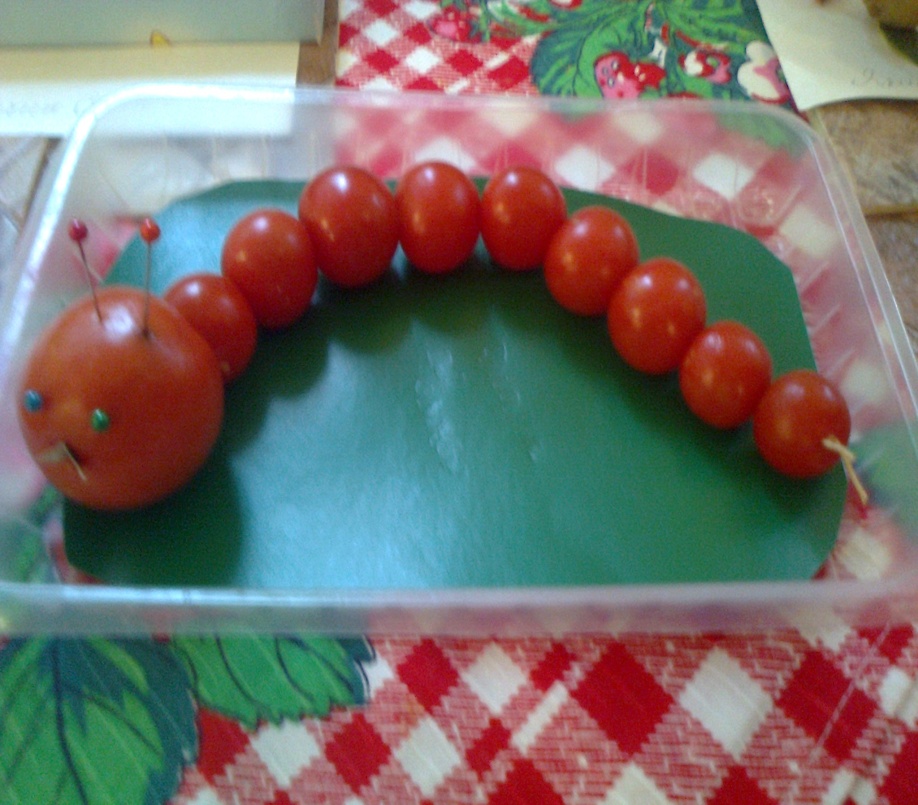 Мы ухаживаем за комнатными цветами в нашей группе
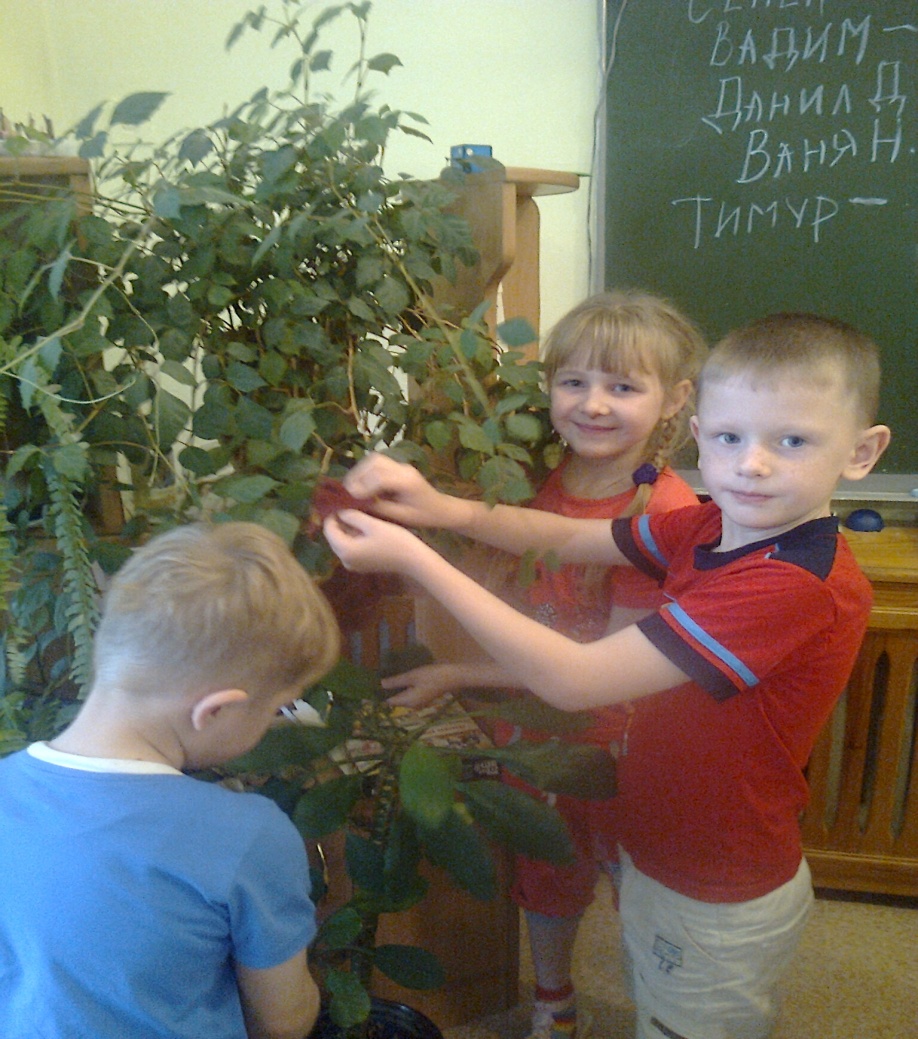 Сохраним  природу вместе !